MODERNÍ TRENDY V LOGISTICELogistický management 2 (XLM2)
Filip Zaoral M20030
Řízení informačního toku
IT podpora logistických procesů
E-logistika
Pomocný systém (od dodavatelů až po konečné zákazníky)
Prostřednictvím PC se řídí celý fyzický logistický proces
Usnadnění, zrychlení a podpora plánování
Virtuální logistika
Zvláštní případ E-logistiky
Trojúhelník mezi elektronickým nakupujícím, dodavatelem a obchodním partnerem
Zákazník nakupuje elektronicky, zboží je dodáno přímo ze skladu partnera (ne obchodníka)
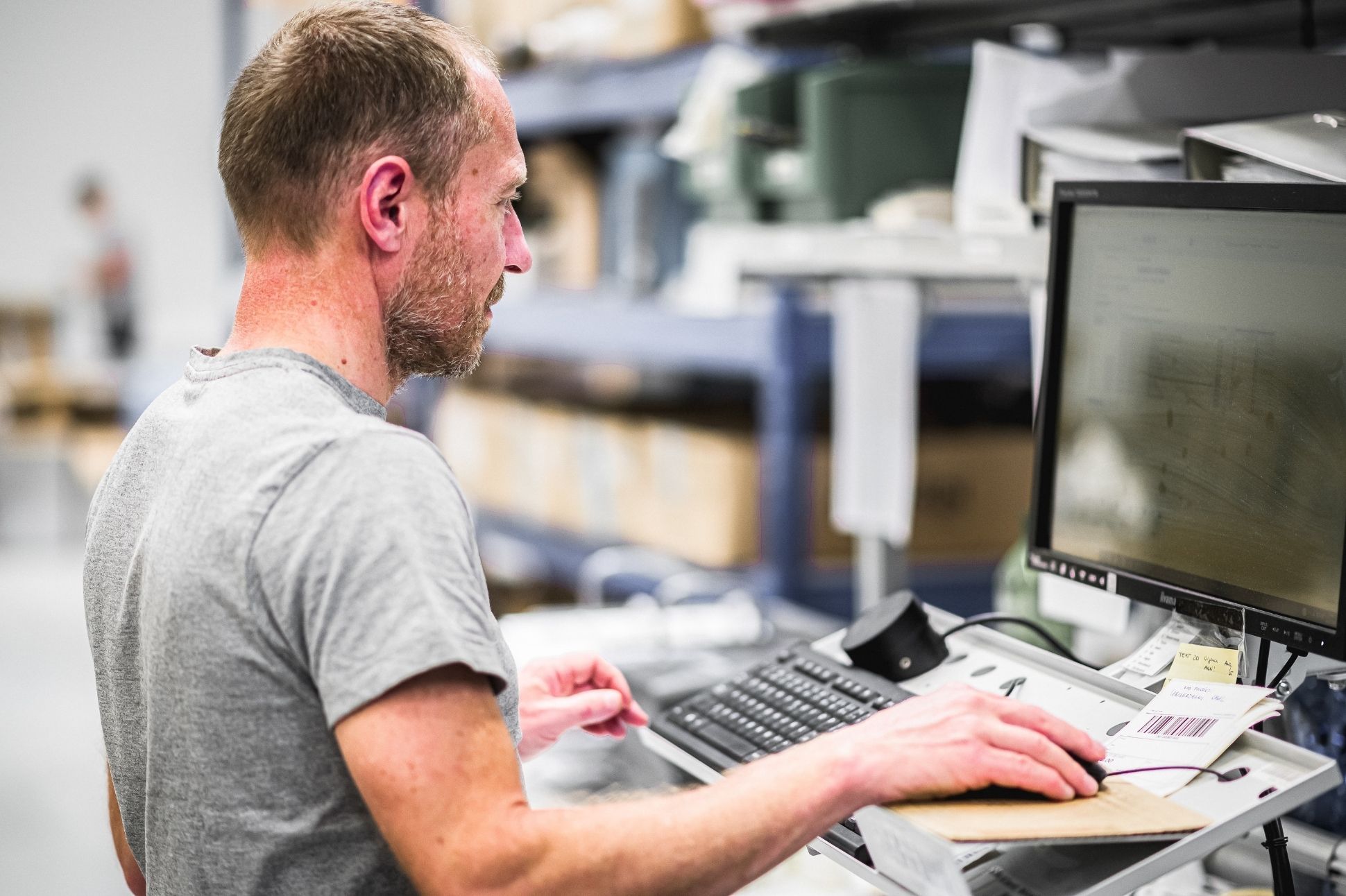 2
Řízení informačního toku
EDI (Electronic data interchange)
Elektronický přenos dat a dokladů mezi různými subjekty bez přispění člověka
Data jsou strukturována a šifrována
Snížení nákladů a ekologického zatížení
QR
Systém rychlé odezvy
Pomocí unikátních kódů výrobků ví každý článek řetězce (obchodník, dodavatel, výrobce), co se s produktem děje
Lepší a rychlejší plánování
Zrychluje tok zásob
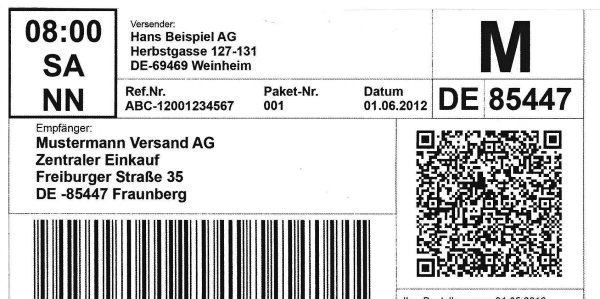 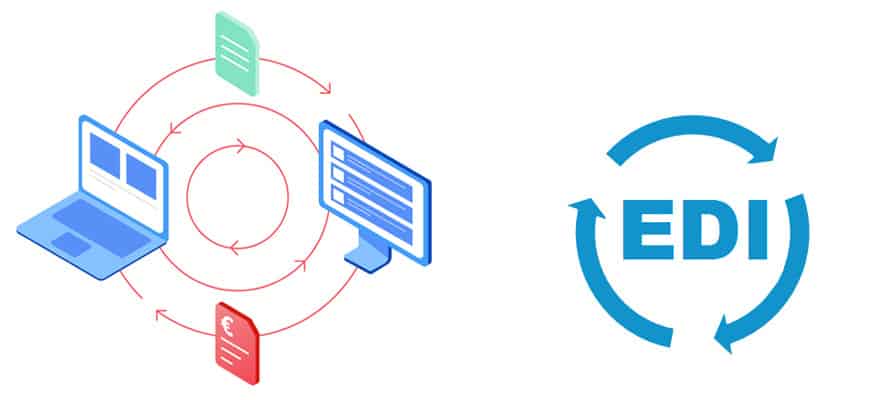 3
Řízení informačního toku
ECR (Efficient consumer response)
Speciální QR v oblasti obchodu s potravinami
Systému se účastní jak výrobce, tak dodavatel, velkoobchod i maloobchod
RFID (Radio frequency identification)
Technologie pro bezkontaktní způsob automatické identifikace bez nutnosti přímé viditelnosti
Elektromagnetické vlnění přenáší informaci
Identifikuje nejen zboží jako takové, ale i jednotlivé kusy
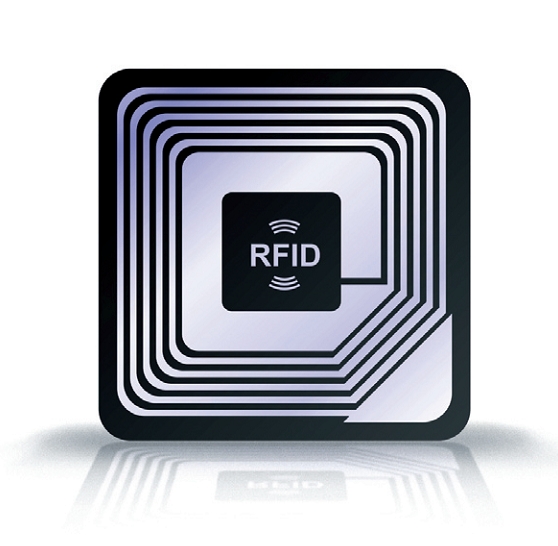 4
Řízení informačního toku
Smart technologie a rozšířená realita (AR)
 AR (Augmented reality) – interaktivní prvky přímo v reálném světě
Chytré brýle pro operátory logistiky (DHL – skaldy v Nizozemsku)
VR (Virtual reality) – nahrazuje skutečný svět tím virtuálním
Simulátory, tréninkové prostředí
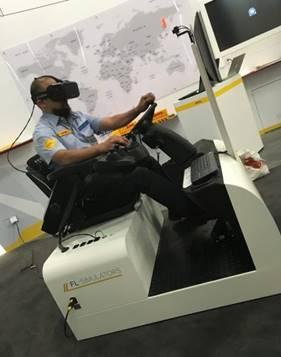 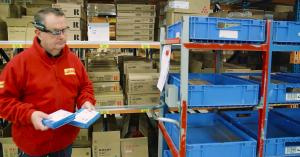 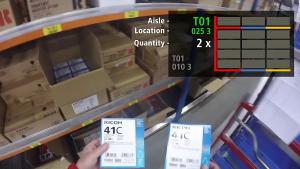 5
Lean management
Štíhlá logistika = úspory nákladů, času, životního prostředí, zefektivnění všech procesů
Vyrábí se pouze tolik, kolik chce zákazník
Zásoby na úzkém místě
Maximální flexibilita
Plynulost 
Redukce zbytečných prvků v celém logistickém řetězci
Filosofie JIT
6
Automatizované systémy manipulace s materiálem
Zakládací a skladovací systémy
Dokáží manipulovat s materiálem bez přítomnosti člověka
Automatizované jeřáby, vozíky, podavače
Minimální odchylky od perfektního stavu (umístění zboží ve skladu)
Minimální poškození výrobků
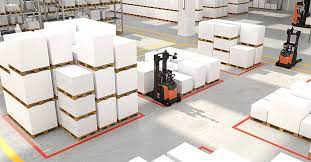 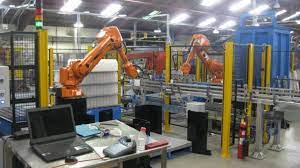 7
Zdroje – literatura a internetové zdroje
KEŘKOVSKÝ, Miloslav a Ondřej VALSA. Moderní přístupy k řízení výroby. 3., dopl. vyd. V Praze: C.H. Beck, 2012. C.H. Beck pro praxi. ISBN 978-80-7179-319-9.

GROS, Ivan. Velká kniha logistiky. Praha: Vysoká škola chemicko-technologická v Praze, 2016. ISBN 978-80-7080-952-5.

Top 10 technologických trendů v logistice. Logistika Ekonom. [online]. [cit. 17.03.2022]. Dostupné z:  https://logistika.ekonom.cz/c1-66400420-top-10-technologickych-trendu-v-logistice-a-scm-pro-pristi-roky

Nové trendy v logistice. Hospodářské noviny. [online]. [cit. 17.03.2022]. Dostupné z:  https://archiv.hn.cz/c1-65643080-nove-trendy-v-logistice
8
Zdroje - obrázky
Moderní technologie v logistice. Automatizace.HW.cz. [online]. [cit. 17.03.2022]. Dostupné z: https://automatizace.hw.cz/moderni-technologie-v-logistice.html

Logistika e-shopu: Kdy objednávat zboží u svého dodavatele? Skladon. [online]. [cit. 17.03.2022]. Dostupné z: https://skladon.cz/cs/blog/logistika-e-shopu-kdy-objednavat-zbozi-u-sveho-dodavatele

Identifikace pomocí QR. Logistika Ekonom. [online]. [cit. 17.03.2022]. Dostupné z:  https://logistika.ekonom.cz/c1-59329060-identifikace-pomoci-qr-kodu

Security of Radio Frequency Identification (RFID) Tags. BlueKaizen. [online]. [cit. 17.03.2022]. Dostupné z: https://www.bluekaizen.org/security-of-radio-frequency-identification-rfid-tags/

Automatizované systémy pro manipulaci s materiálem. Rockwell Automation Česká republika.  [online]. [cit. 17.03.2022]. Dostupné z: https://www.rockwellautomation.com/cs-cz/capabilities/machine-equipment-builders/automated-material-handling-systems.html

Automatizace krok za krokem. Toyota Material Handling CZ. [online]. [cit. 17.03.2022]. Dostupné z: https://toyota-forklifts.cz/automatizace/automatizovane-agv-voziky/automatizace-krok-za-krokem/
9
Děkuji za pozornost
10